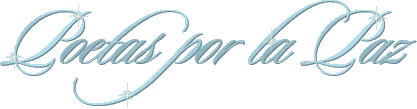 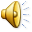 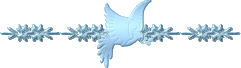 La paz es un estado del ser, no es una meta o propósito.No pertenece a la mente, no tiene razones, motivos ni explicaciones.Las personas que viven en paz no están dolidas por lasmiserias y conflictos de la mente.Cuando se comprenden los mecanismos de aquellase atisba el principio de la paz.
Allí donde haya combates, allí donde nosenfrentemos con un contrincante,tenemos que conquistarlo por el amor:así actué toda mi vida.No se resolvieron todas mis dificultades,pero descubrí que esta ley de amor funciona como jamáslo hizo la ley de la destrucción.
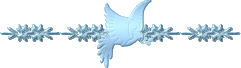 Plegaria por la Paz
El hombre reniega de su sangrey al verterla como ríos caudalososderrama la del propio vientreque lo engendró.Son sus propias madres las asesinadasen cada mujer mutiladaporque hay un solo Dios que nos hermana.Llora mi alma de poeta emocionadaante todos los pueblos moribundosfaltos de fe, esperanza y amor por ellos mismos.Porque el odio se expande cual semillacultivemos la palabra como arcillapara que en ella florezca la esperanzay la paz nazca en esas almas.Harta ya de imágenes asesinas,suplico a Dios misericordioso y a todos los Maestros Ascendidospara que desciendan los Ángeles y transmuten el odio en el corazón del hombre.Para que cesen las balasla matanza cruel, los desastres, la barbarie,porque en los ojos de un niño moribundova muriendo poco a poco la inocencia del  mundo.
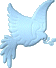 La casa de enfrente ya esta destruida.Se escuchan palabras en muchos idiomasYa no existen calles y el hombre murió¡Que paren la guerra,en nombre de todosy en nombre de Dios!
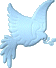 No me despierten No me despierten¡Por favor yo les pido!Seguiré soñando…Que no dejé nunca mi nido.Hace días que abrí mis ojos,a este mundo desconocidoY me doy con que los humanosse tratan como enemigos.
Que el amor y la pazson meramente un símbolo.No un don preciosoque se preserva por ser divino.Sentí alegría por un momentoal fijar los ojos mamá en los     míos.Cuando me abrió la puertade su mágico castillo.
¿Será por eso que cada vezque nacen, lloran los niños?Porque no estamos preparadosa estos ataques que son ofensivos.No me despierten ahora
¡Por favor les pido!Será el mejor regaloque pueda haber recibido.Rogaré por esos inocentesque sufren el cruel castigo.De ser tratados como a grandessiendo solamente niños…Viviendo salpicados de sangreEn el fragor de una guerra como un rito.Porque sus mayores resuelvencon bombardeos sus conflictos.Huyendo de sus territorios,despojados de todo principio.El precio del poder es caro y se pagacon dolor y el corazón hecho añicos.¡Señor! escucha mi ruegoTe lo pide este angelito.Que comienza recién a vivir.OH Dios ¡Óyeme! te lo suplico.
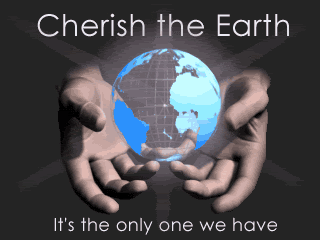 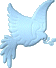 La paz no es embalsamar palomas,ni levantar pañuelos, ni inventar la alegría del principio;paz es justicia y libertad, pazes una sonrisa blanca. Paz son los ojos de un niñoinaugurando la magia,paz es una amor de tiempoque llega y llena el alma.Pazes la poesía,pazes la ternura,pazes al esperanza.
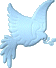 Pido PazSeñor...Sólo pido Paz,Paz en la tierra...a los hombres de buena voluntad...pero...Será que los gobernantestienen voluntad de Paz?..que dan importancia a la vida?¿Será que son felices dirigiendo las guerras desde sus escritorios...mientras las vidas las dejan sus soldados?¿Será que no oyen el llanto...de las madres que sufren la pérdida de los hijosy de los niños...que mueren de hambre?..¿cómo pueden ser tan insensibles ante el dolor.?.¿Será que no tienen respeto por las vidas humanas?¿o será que todos tienen derecho a perder la vida"por la patria"...mientras ellos sólo saben hablar por la tv?Son tantas las preguntas conscientes que me hago...y sólo puedo pensar que toman la vida como un simple juego...yo pregunto Señor...¿hasta cuando?..Sólo pido ¡¡ PAZ!!
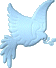 Clamor por la Paz...
Hermanos del mundohijos de nuestro creador,no miremos al cielosolo por contemplar su azul,miremos buscando a Diosimploremos, busquemos su luz,tal vez un rayo, un destellonos deslumbre avisándonos su presencia,entonces de rodillaspidamos que borre de cerebrosesa ambición y deseo de matar.que venga la paz.necesitamos paz,
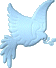 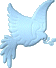 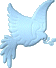 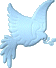 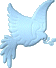 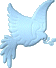 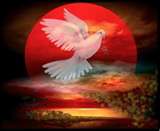 que se vayan los guerrerosque broten semillas en los pueblosno las exterminen con minasque revientan en la vida de los niños,que no les permiten crecery ser parte importante de la tierra.pidamos, oremos, gritemos,todos buscando el cielo,allí está Dios y no ensordecerá,él nos escuchará.pidamos paz,pidamos paz...
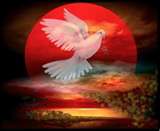 PazSin odios con historia,sin tristezas asustadassin estallidos ni gemidossin sirenas que espantanni muerte agazapada...bajo aviones asesinossolo vida y letargo...solo paz para mi niño.murallas blancasaroma húmedocampos sin miedosueños y hamacasun niño, una sonrisaun viejo, un guiñola paz acurrucadaque no hace ruido.
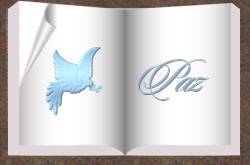 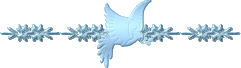 Muchas       gracias!!
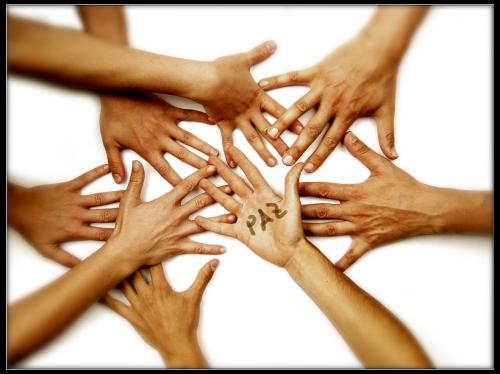